Autour du petit bridge
Auteur : Michel Gouy (michel.gouy@ac-lille.fr)
Quelques exercices possibles
Compléter ce tableau
Quelques exercices possibles (correction)
Exercice 2
On joue en voyant les cartes de tous les joueurs. On suppose que chaque joueur joue au mieux des intérêts de son équipe.
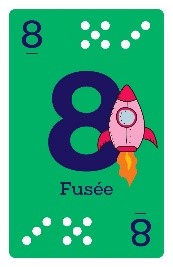 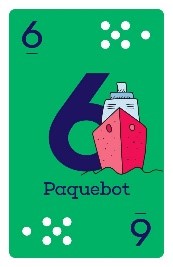 Ewen entame. Quel sera le score?
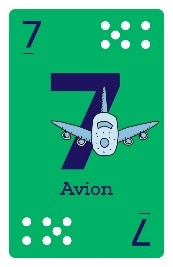 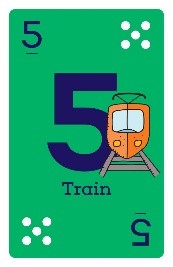 Noémie


Olga                             Ewen


                   Simon
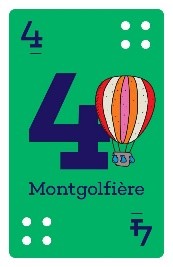 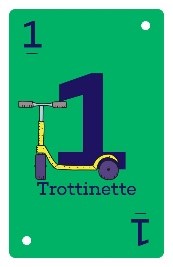 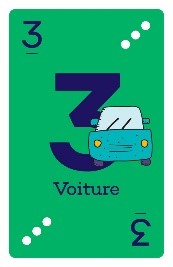 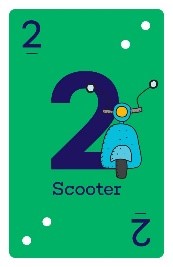 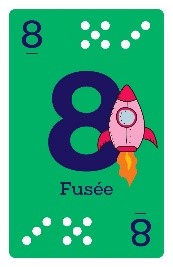 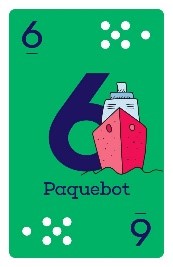 Simon entame Quel sera le score?
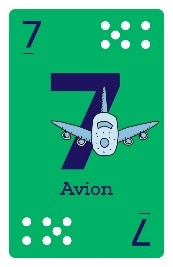 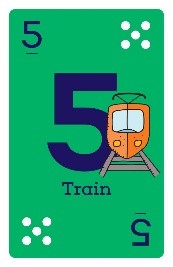 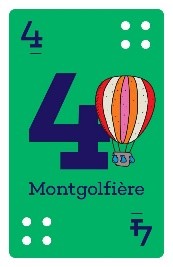 Noémie


Olga                             Ewen


                   Simon
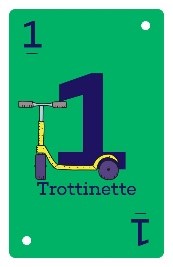 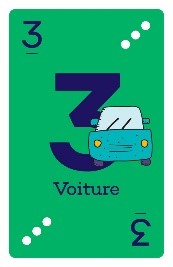 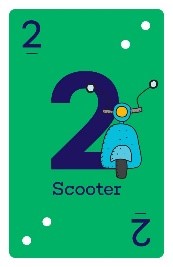 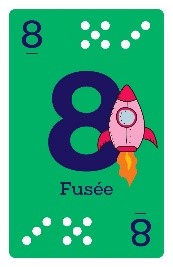 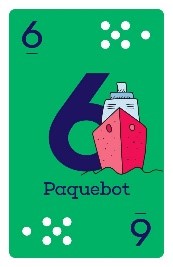 Noémie entame Quel sera le score?
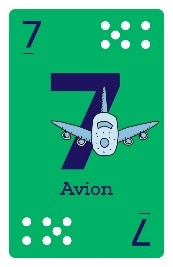 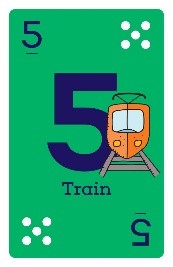 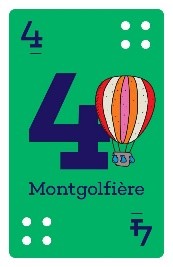 Noémie


Olga                             Ewen


                   Simon
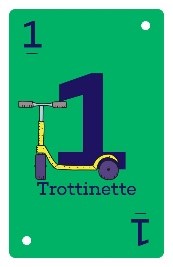 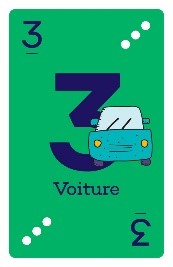 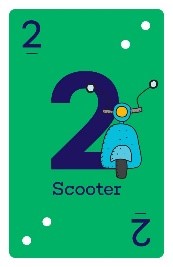 Simon entame, comment peut-il gagner trois fois?
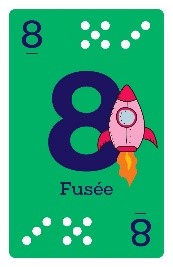 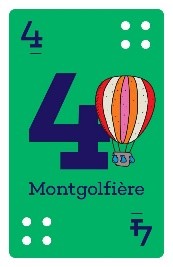 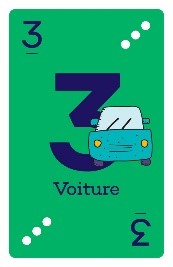 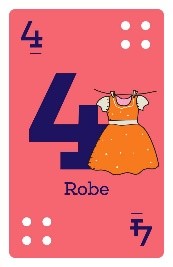 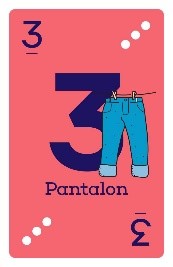 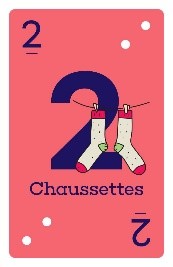 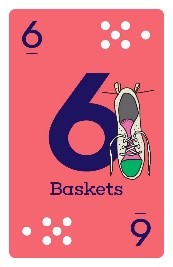 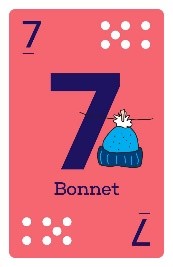 Noémie

Olga                             Ewen

                   Simon
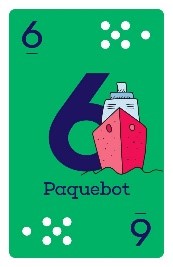 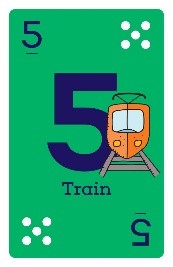 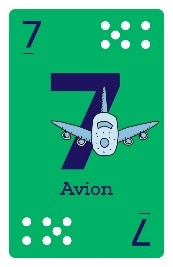 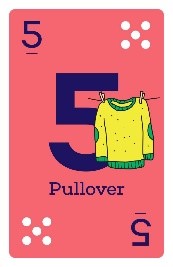 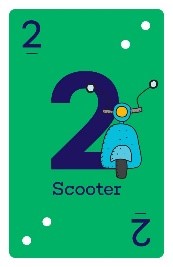 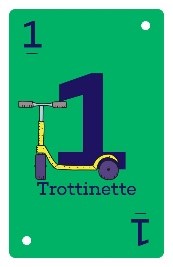 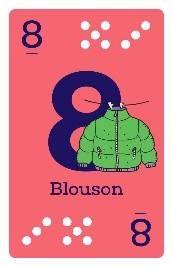 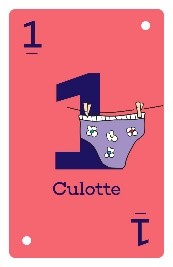 Noémie entame. Son équipe peut-elle gagner trois fois?
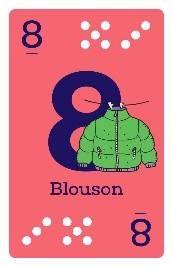 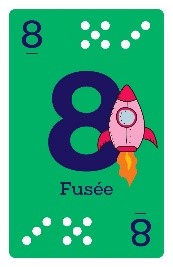 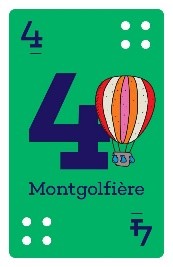 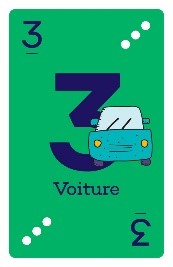 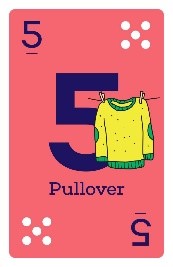 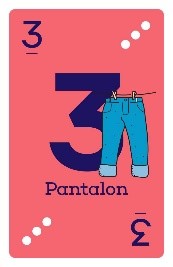 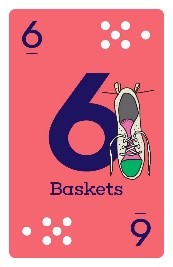 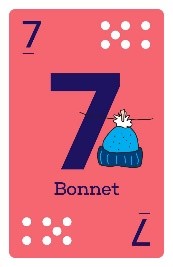 Noémie

Olga                             Ewen

                   Simon
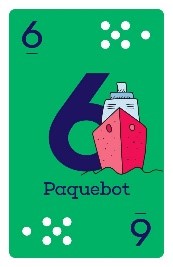 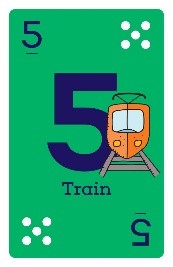 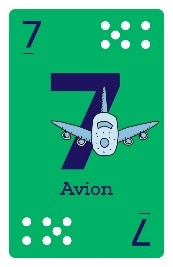 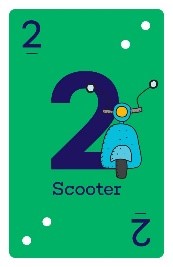 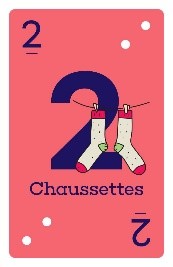 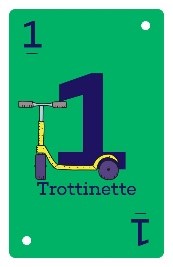 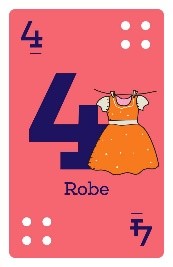 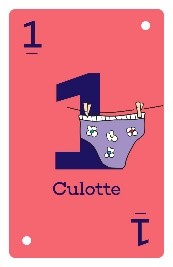 Simon entame, son équipe peut-elle gagner quatre fois?
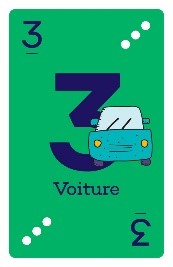 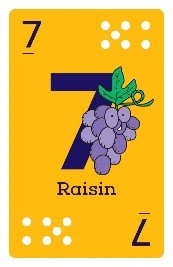 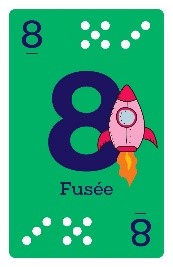 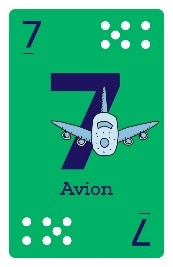 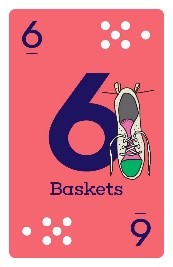 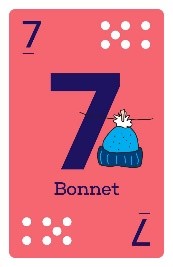 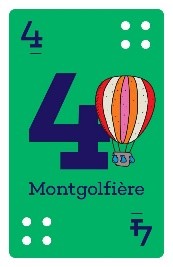 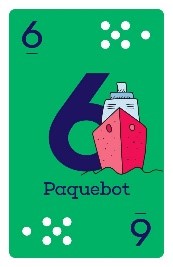 Noémie

Olga                             Ewen

                   Simon
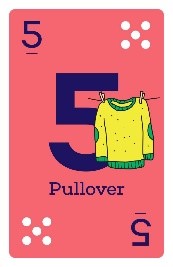 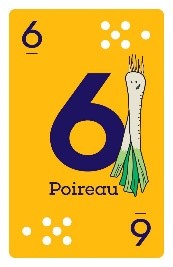 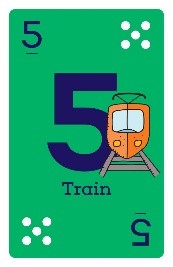 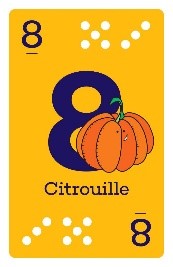 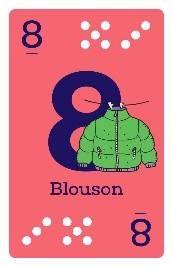 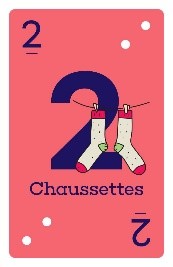 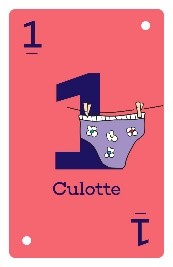 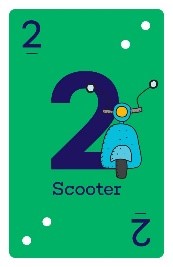 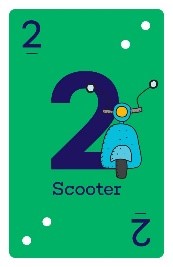 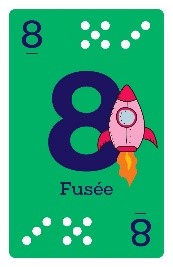 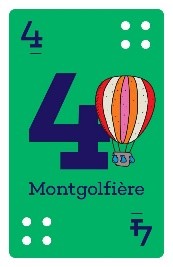 Simon entame. Simon et Noémie font deux levées.
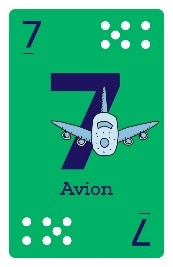 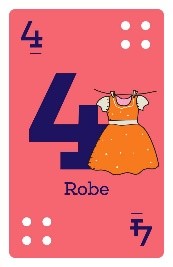 Noémie

Olga                             Ewen

                   Simon
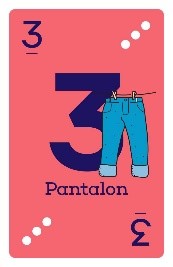 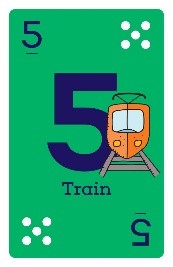 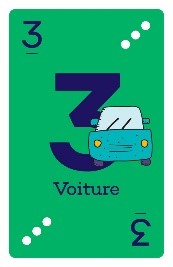 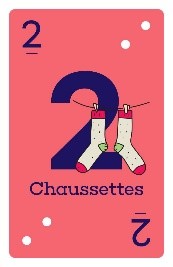 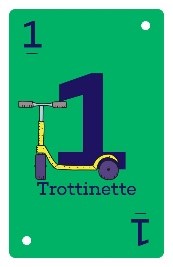 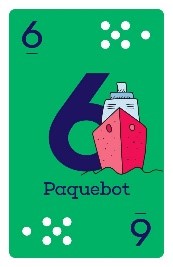 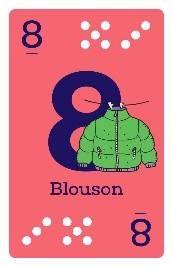 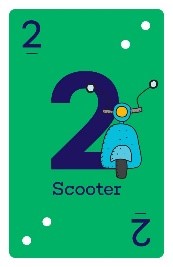 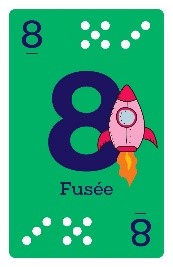 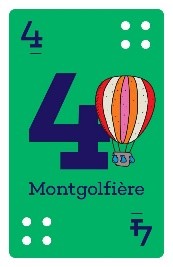 Olga entame. Simon et Noémie font trois levées.
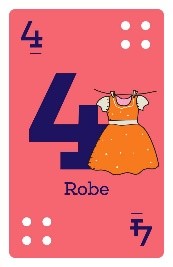 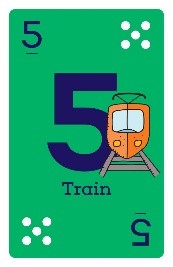 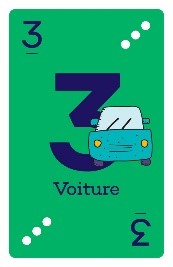 Noémie

Olga                             Ewen

                   Simon
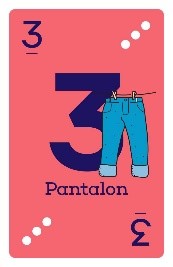 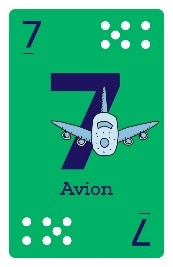 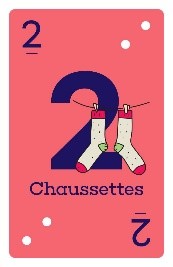 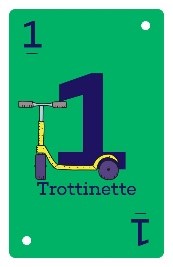 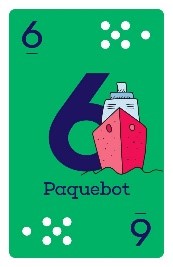 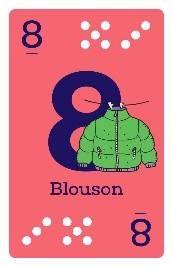 Simon entame. Simon et Noémie font trois levées.
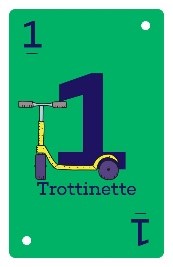 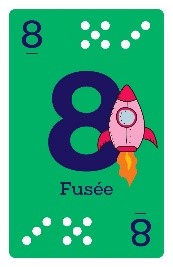 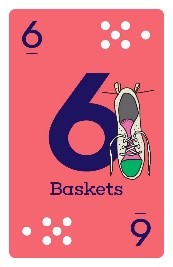 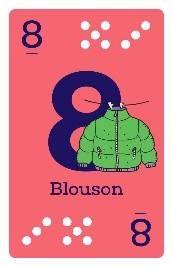 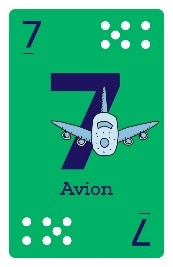 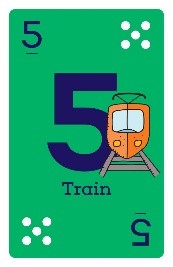 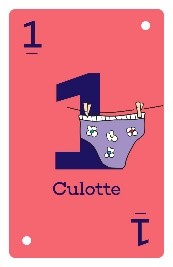 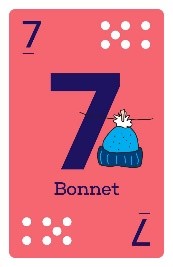 Noémie


Olga                             Ewen


                   Simon
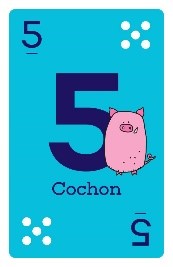 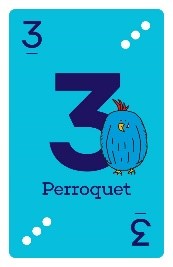 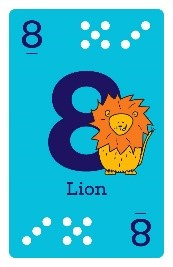 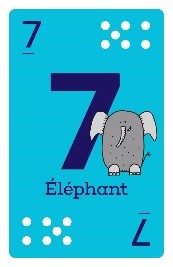 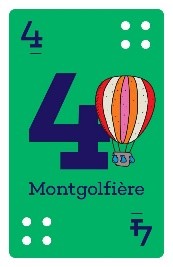 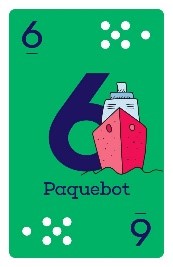 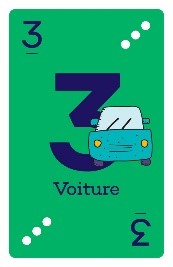 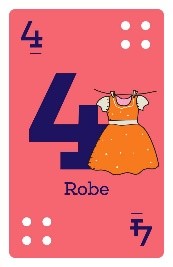 Exercice 

- Décomposer 8 en la somme de quatre nombres. 
Trouver toutes les solutions comportant deux fois le nombre 3
Trouver toutes les solutions comportant une fois le nombre 4
On décide de donner une valeur à chaque carte. Ainsi,

Un huit vaut deux points
Un sept vaut un point
Les autres cartes valent 0 point
Quelques questions
Combien y-a-t-il de points dans la famille verte ?
Combien y-a-t-il de points dans un jeu complet?
Combien y-a-t-il de points dans les jeux suivants?
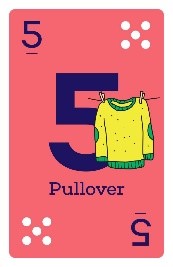 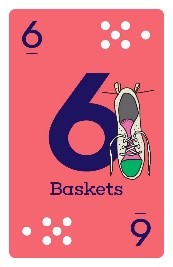 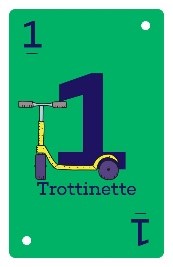 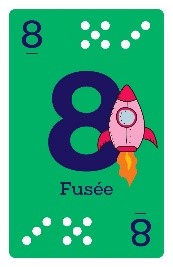 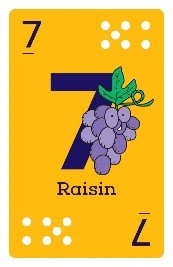 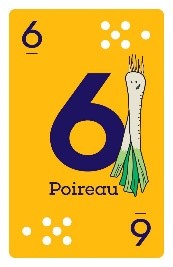 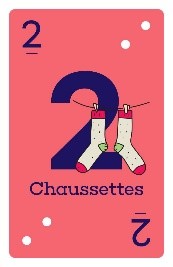 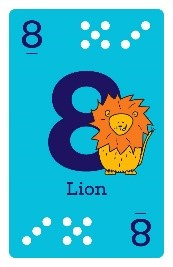 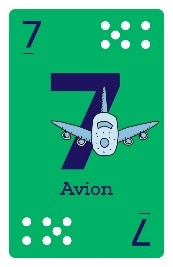 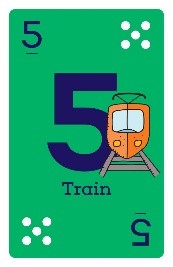 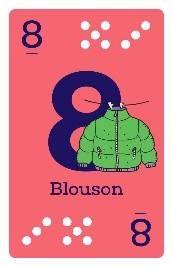 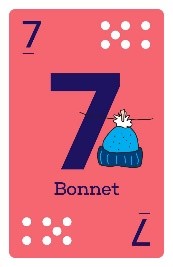 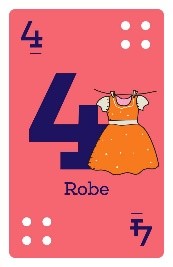 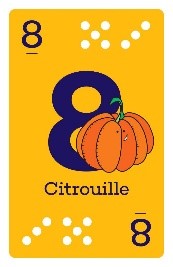 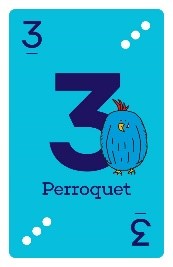 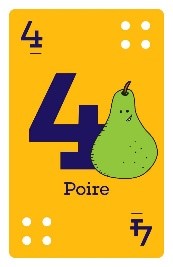 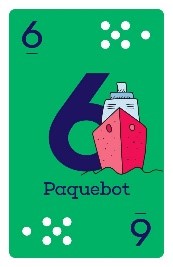 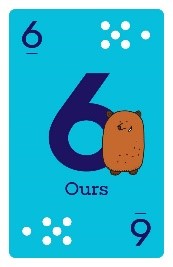 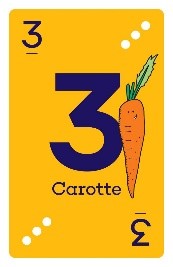 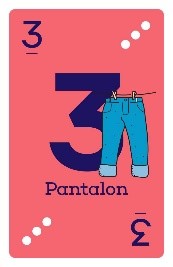 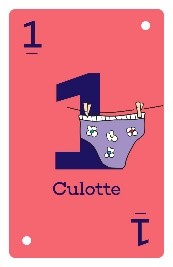 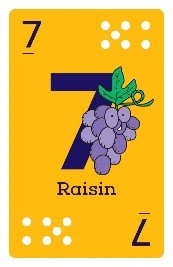 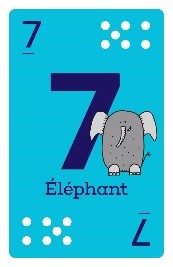 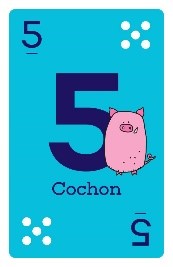 Suite (compléter ce tableau)
Quelles cartes ont été cachées sachant que les jeux sont correctement rangés?
Remarque : il peut y avoir plusieurs solutions. Quand c’est le cas, trouvez-en plusieurs.
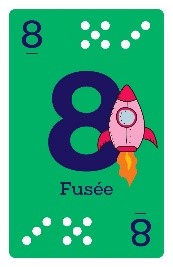 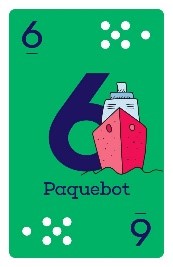 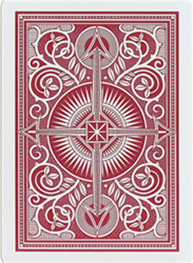 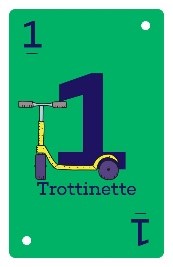 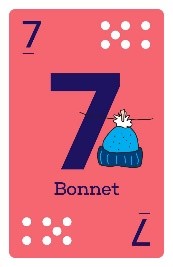 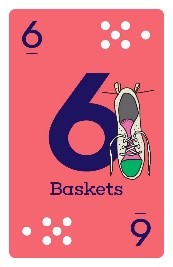 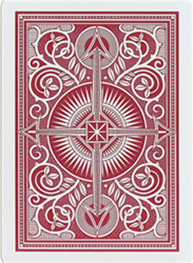 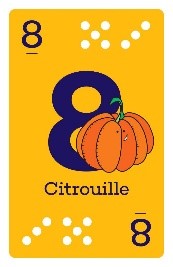 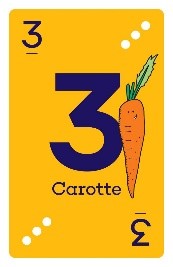 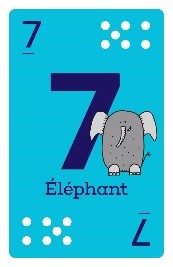 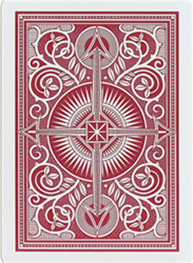 Mon jeu vaut sept points.
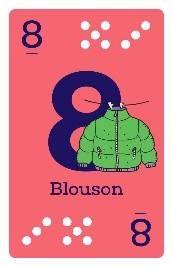 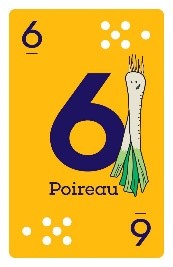 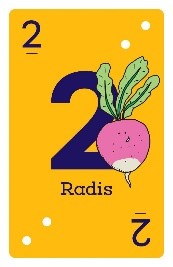 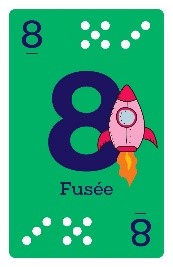 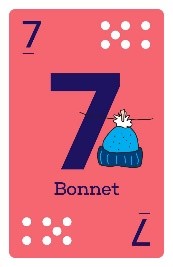 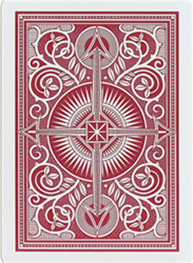 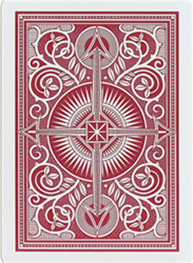 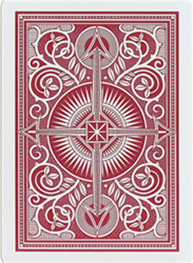 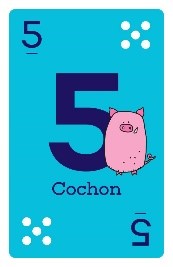 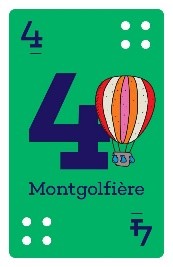 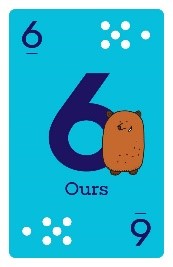 Mon jeu vaut cinq  points.
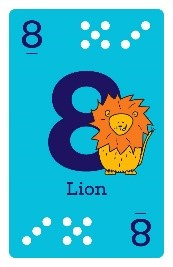 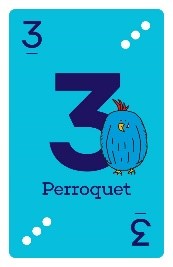 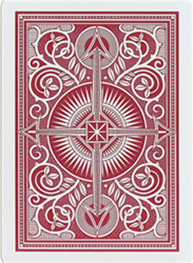 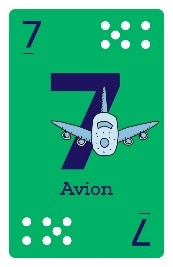 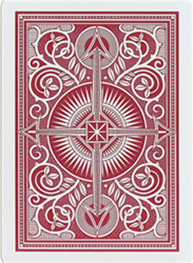 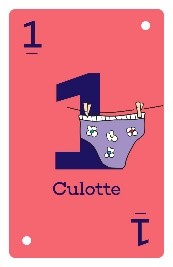 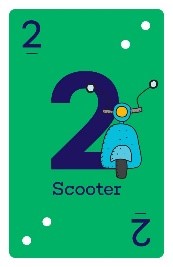 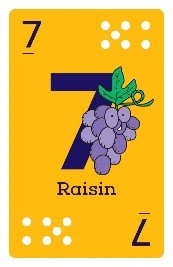 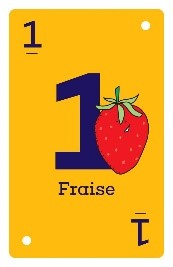 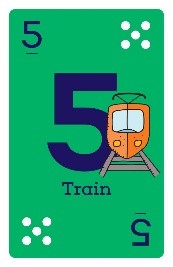 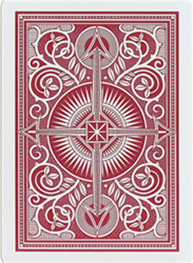 Mon jeu vaut six  points.

(Pour aller plus loin, trouver toutes les solutions)
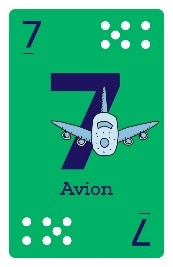 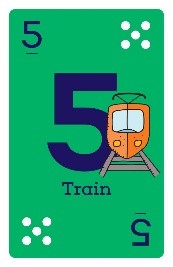 Simon entame. Comment doit-il jouer avec Noémie pour gagner une levée.
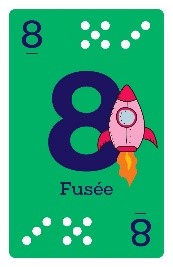 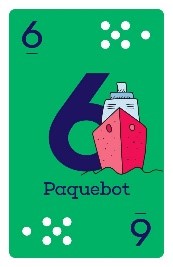 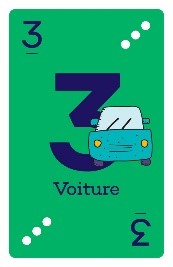 Noémie


OCéane                          Ewen


                   Simon
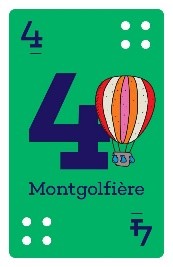 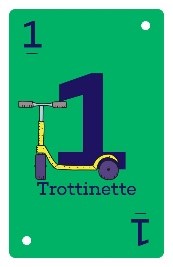 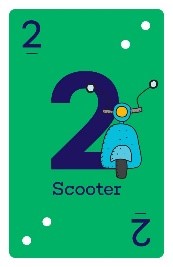 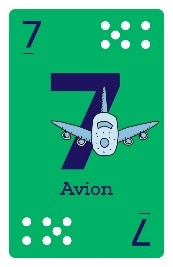 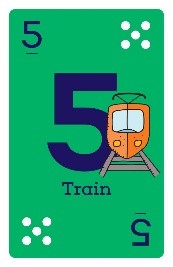 Qui doit jouer en premier pour arriver au score de 2/0 pour Océane-Ewen?
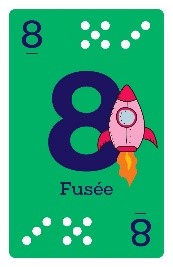 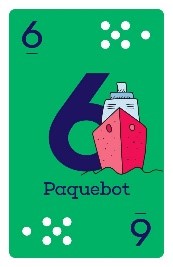 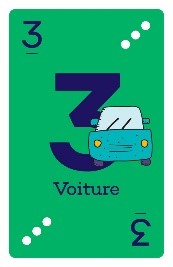 Noémie


Océane                                   Ewen


                   Simon
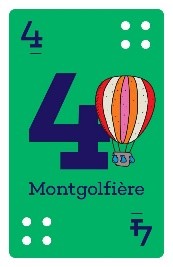 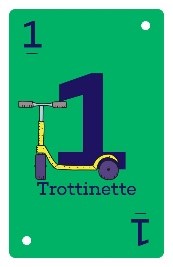 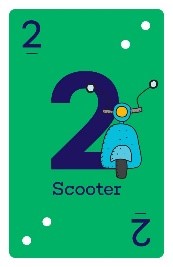 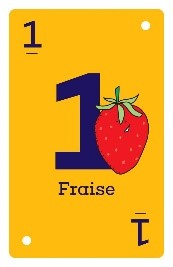 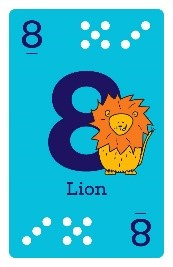 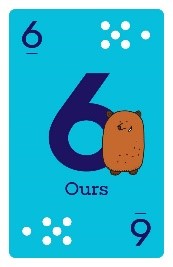 Simon joue en premier. Comment doit-il jouer avec Noémie pour gagner deux levées.
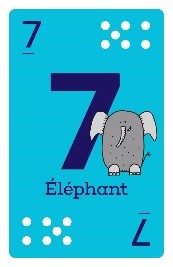 Noémie


Océane                              Ewen


                   Simon
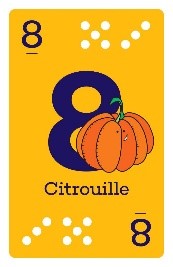 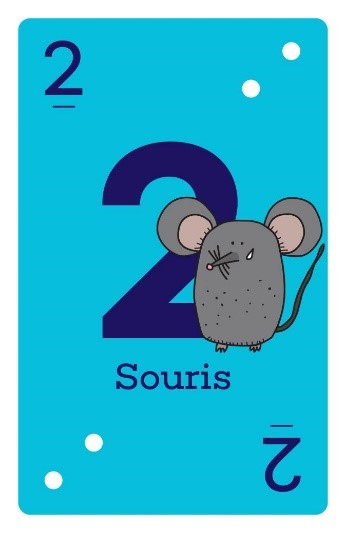 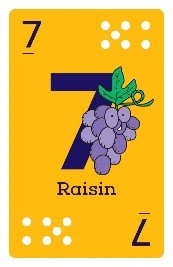 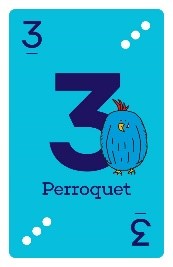 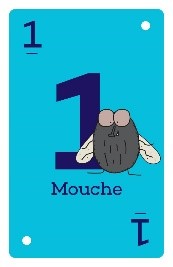 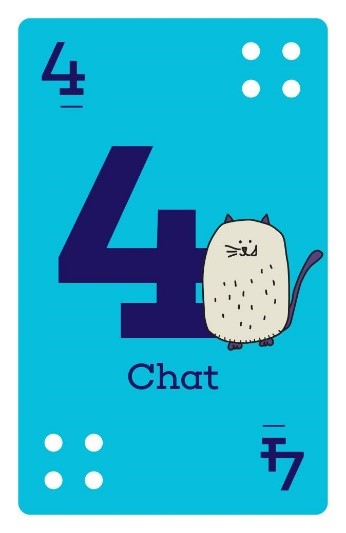 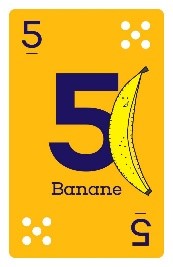 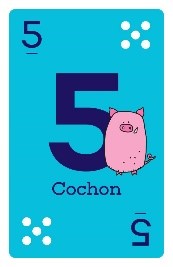 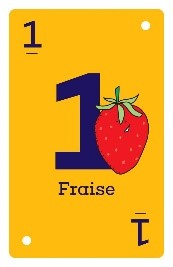 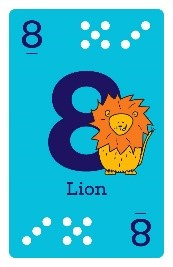 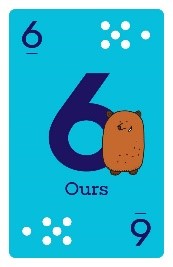 Simon joue en premier. Comment doit-il jouer avec Noémie pour gagner deux levées.
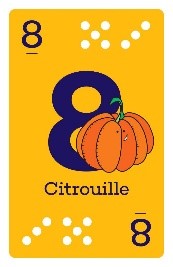 Noémie


Océane                           Ewen


                   Simon
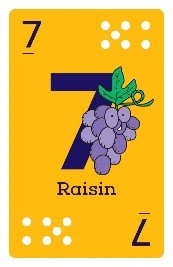 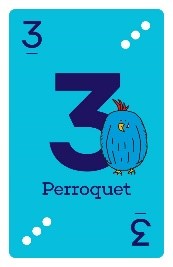 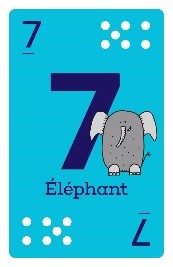 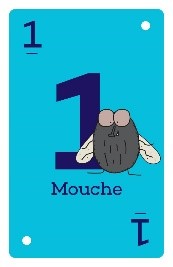 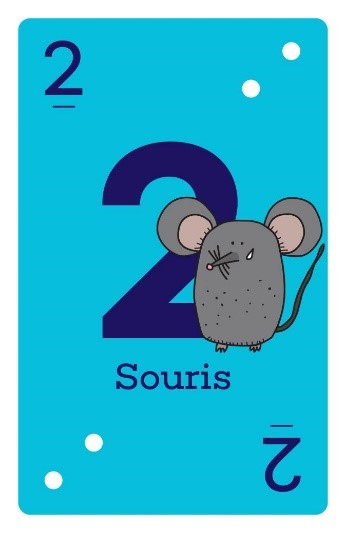 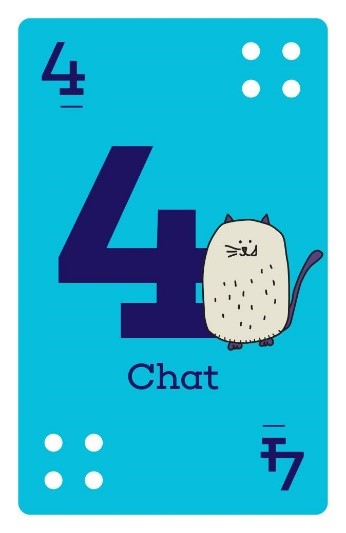 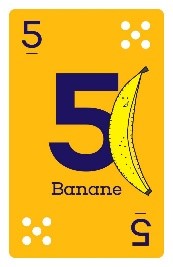 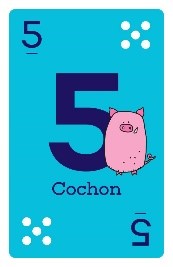 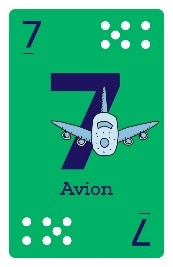 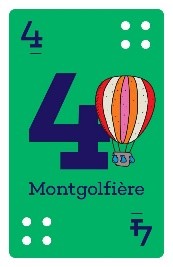 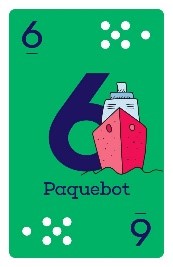 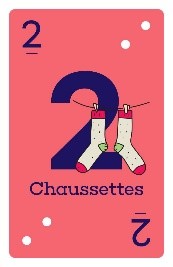 Simon joue le 2 jaune. Quel sera le score final?  
Simon joue le 7 jaune. Quel sera le score?
Simon joue le 2 Vert. Océane met le 8. quel sera le score?
Simon joue le 2 Vert. Océane met le 1. Quel sera le score?
Simon met le 2 Vert. Océane met le 5 vert. Comment doit jouer Noémie pour que son camp gagne les trois derniers points.
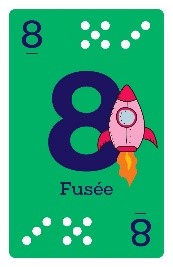 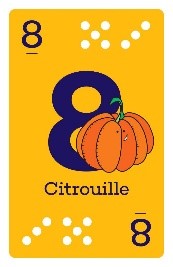 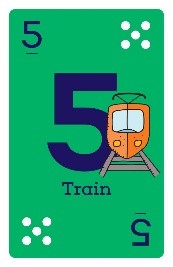 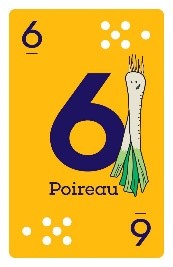 Noémie


Océane                            Ewen


                   Simon
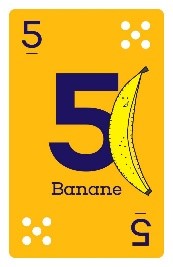 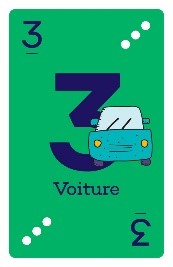 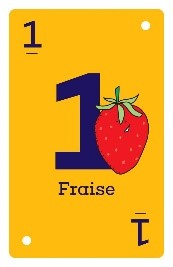 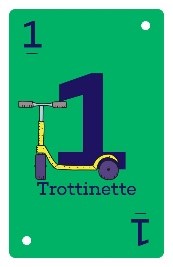 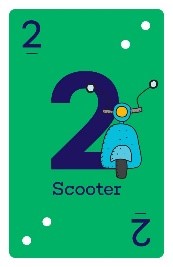 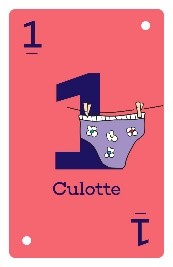 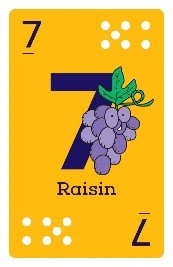 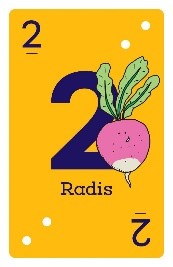